Délégation régionale académique à l’éducation artistique et culturelle
Mission régionale académique éducation au développement durable
Cellule académique Recherche, développement, innovation, expérimentation
Adage au service du référent EDD
 23 mai 2024 - Webinaire des référents EDD
 Aourell Guivarch-Tonnard, cheffe de projet Stratégie de déploiement Adage et pass Culture, évaluation EAC-EDD
1
23/05/2024
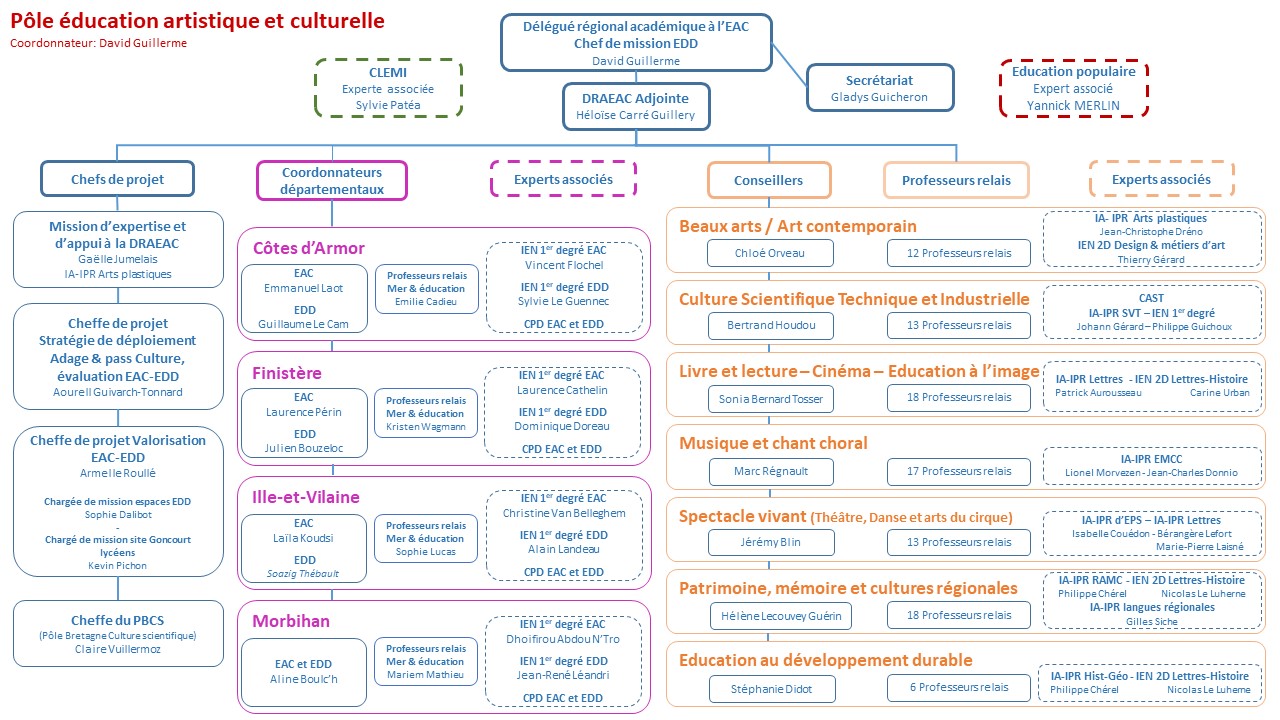 Délégation régionale académique à l’éducation artistique et culturelle
Mission régionale académique éducation au développement durable
2
23/05/2024
Délégation régionale académique à l’éducation artistique et culturelle
Mission régionale académique éducation au développement durable
Cellule académique Recherche, développement, innovation, expérimentation
Vos réponses au sondage sur l’application Adage
Sondage réalisé sur Evento
3
23/05/2024
Délégation régionale académique à l’éducation artistique et culturelle
Mission régionale académique éducation au développement durable
Cellule académique Recherche, développement, innovation, expérimentation
Nombre d’élèves touchés par chaque domaine
Chiffres Adage pour l’année 2023-2024 (au 23 mai 2024)
4
23/05/2024
Délégation régionale académique à l’éducation artistique et culturelle
Mission régionale académique éducation au développement durable
Cellule académique Recherche, développement, innovation, expérimentation
Adage et ses fonctionnalités au service de la missiondu référent EDD
L’Application dédiée à la généralisation de l’éducation artistique et culturelle (Adage)est déployée au niveau national depuis 2020.

Adage permet :
De découvrir des appels à projets
D’identifier des partenaires
De partager ses actions ou projets
De financer des projets
De suivre et valoriser le parcours de l’élève
De piloter les « éducations à » au sein de son établissement
5
23/05/2024
Délégation régionale académique à l’éducation artistique et culturelle
Mission régionale académique éducation au développement durable
Cellule académique Recherche, développement, innovation, expérimentation
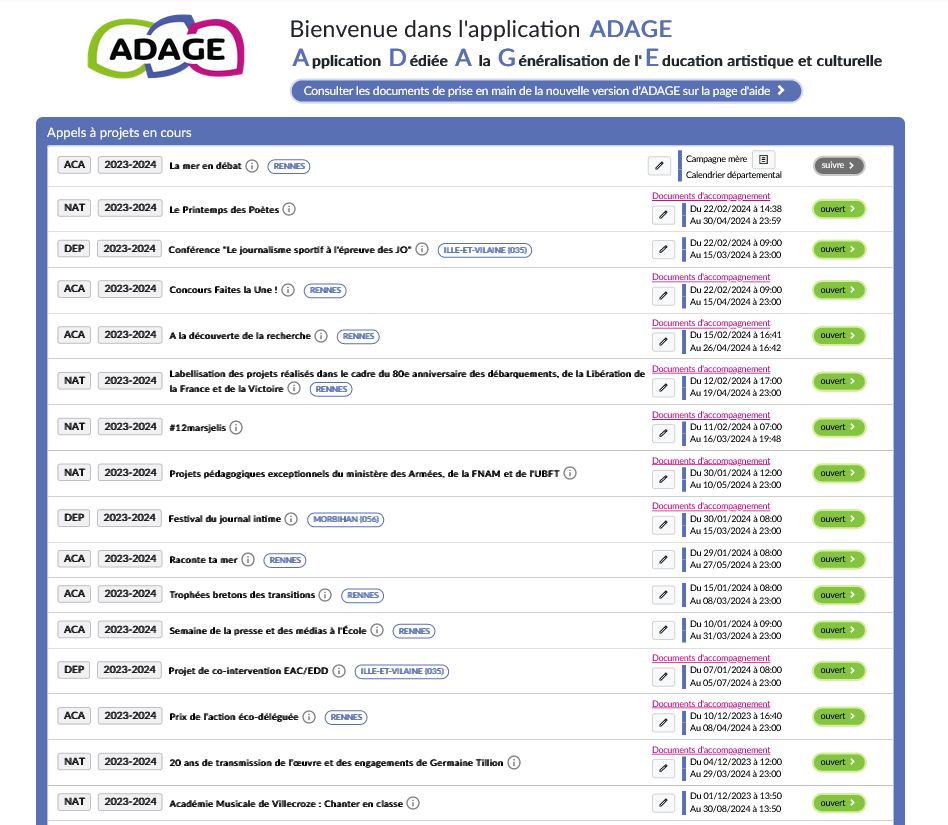 Découvrir des appels à projets et inscrire ses classes
Précision : des appels à projetssont proposés tout au long de l’année
6
23/05/2024
Délégation régionale académique à l’éducation artistique et culturelle
Mission régionale académique éducation au développement durable
Cellule académique Recherche, développement, innovation, expérimentation
Identifier des partenaires pour construire des projets
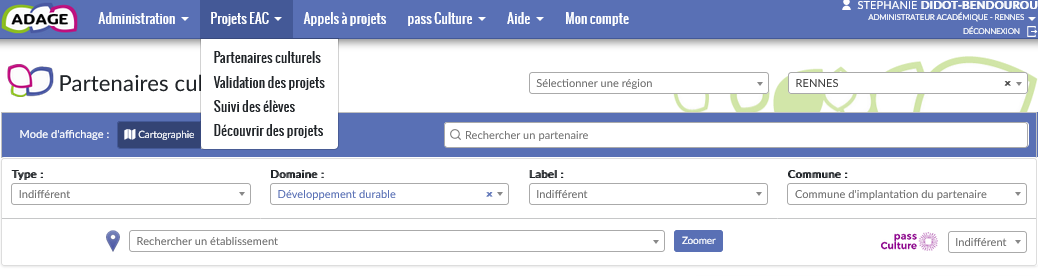 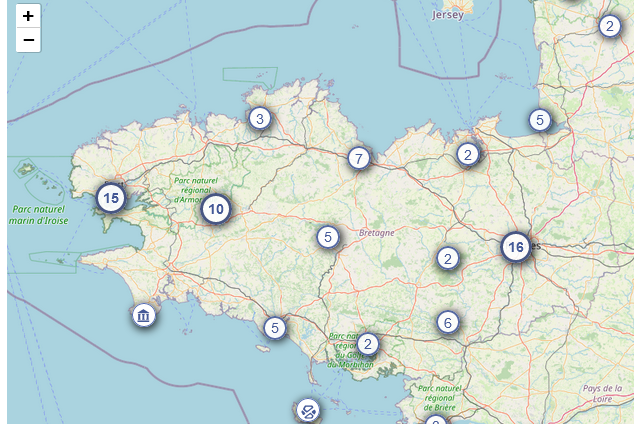 7
23/05/2024
Délégation régionale académique à l’éducation artistique et culturelle
Mission régionale académique éducation au développement durable
Cellule académique Recherche, développement, innovation, expérimentation
Partager ses actions ou projets
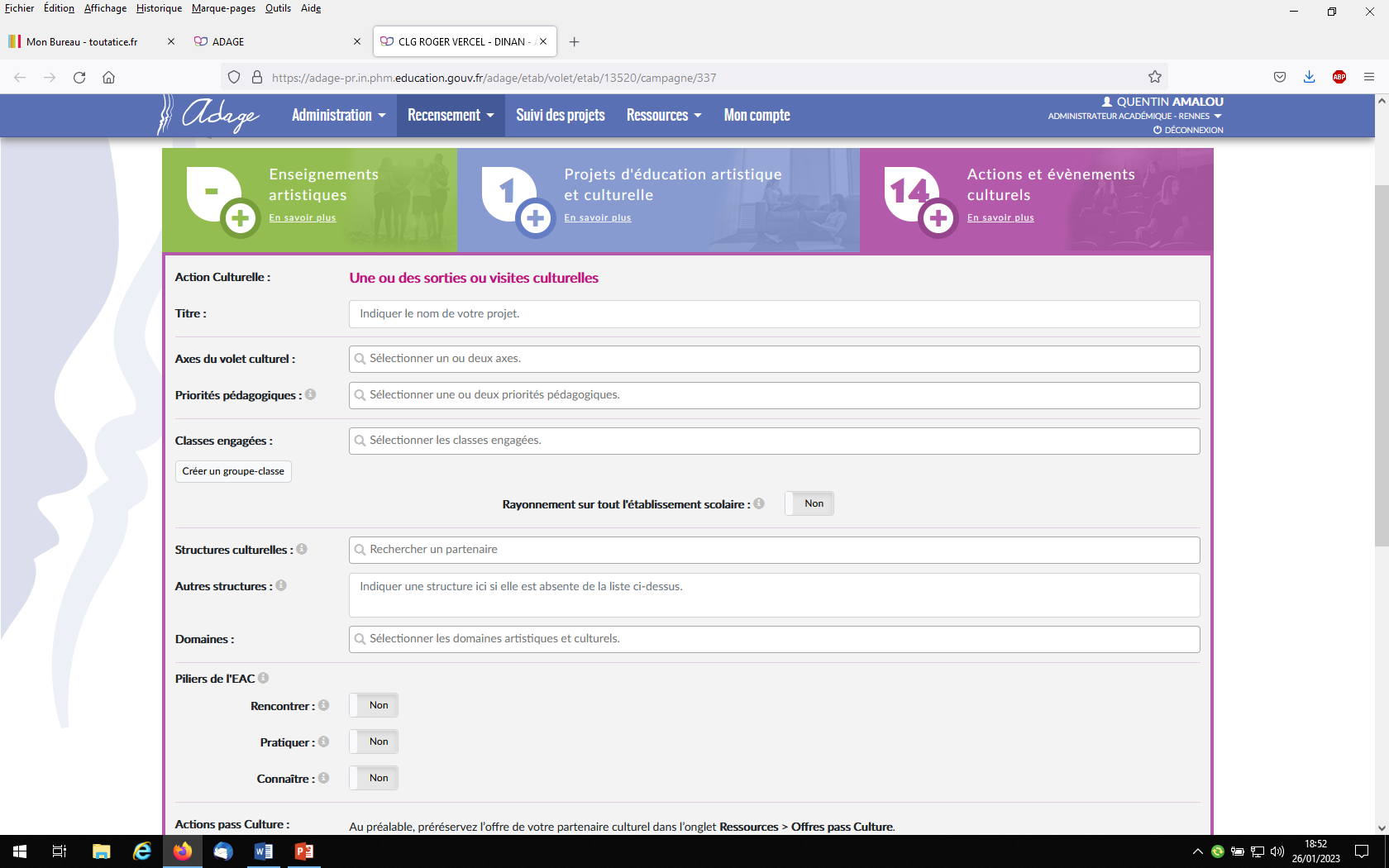 Le recensement sur Adagese fait sous la formed’un formulaire à remplir  

En ce moment, une campagne « Valorisation et mise en réseau des actions EDD » est proposée dans les appels à projets :les dossiers déposés feront l’objet d’une cartographiepar ODD
NB : Lorsque vous déposez votre action dans la campagne, il n’est pas nécessaire de la recenser
8
23/05/2024
Délégation régionale académique à l’éducation artistique et culturelle
Mission régionale académique éducation au développement durable
Cellule académique Recherche, développement, innovation, expérimentation
Financer des projets avec la part collective du pass Culture
Le pass Culture représente plus de 6 millions d’euros pour la région académique Bretagne.
Le budget global de chaque établissement est calculé en fonction du nombre d’élèves.
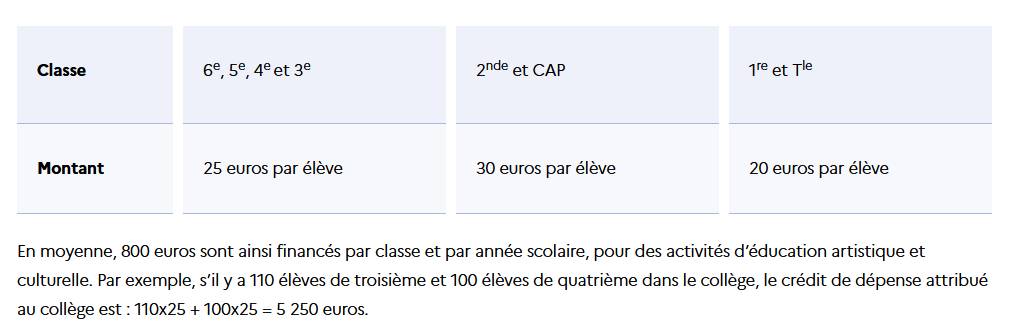 9
23/05/2024
Délégation régionale académique à l’éducation artistique et culturelle
Mission régionale académique éducation au développement durable
Cellule académique Recherche, développement, innovation, expérimentation
Suivre et valoriser le parcours de l’élève
Le suivi individuel des élèves permet par exemple au chef d’établissement et aux enseignants de savoir précisément quels élèves n’ont pas encore, durant l’année scolaire en cours ou durant l’ensemble de leur parcours scolaire, bénéficié d’une action d’éducation artistique et culturelle.
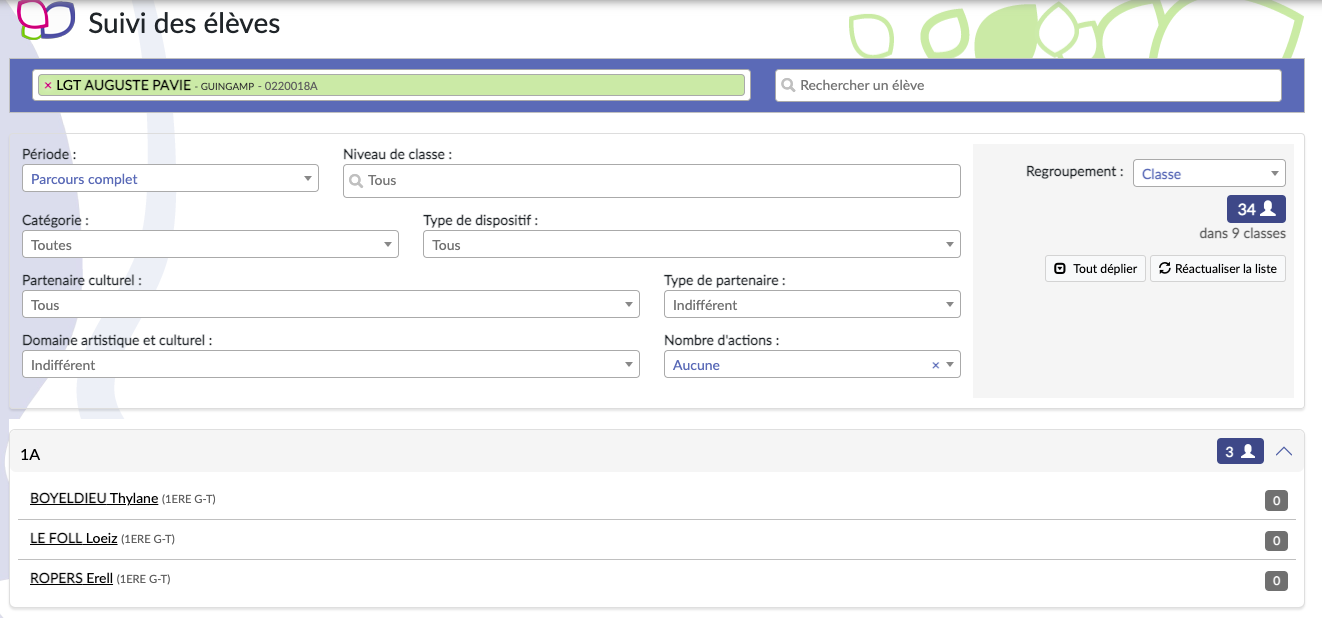 10
23/05/2024
[Speaker Notes: Préciser qu’on ajouter régulièrement de nouveaux offreurs: préciser la démarche (vadémécum)]
Délégation régionale académique à l’éducation artistique et culturelle
Mission régionale académique éducation au développement durable
Cellule académique Recherche, développement, innovation, expérimentation
Piloter les « éducations à » dans son établissement
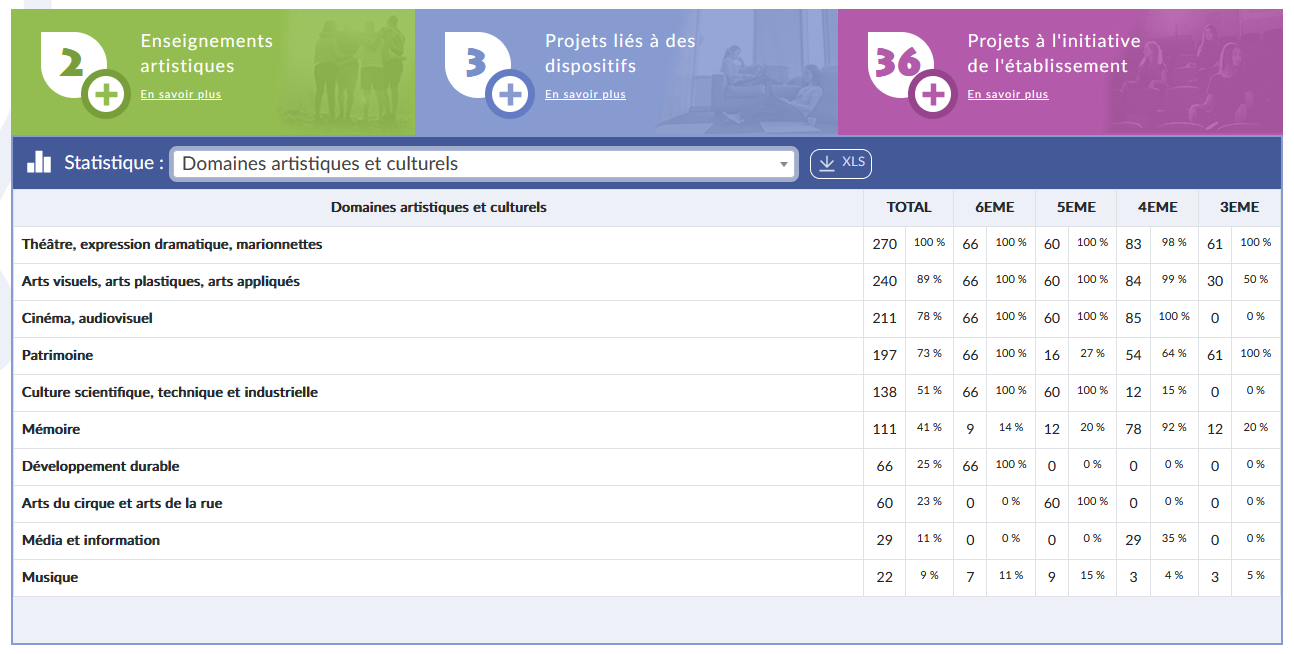 11
23/05/2024
Délégation régionale académique à l’éducation artistique et culturelle
Mission régionale académique éducation au développement durable
Cellule académique Recherche, développement, innovation, expérimentation
Ressources
12
23/05/2024
Délégation régionale académique à l’éducation artistique et culturelle
Mission régionale académique éducation au développement durable
Cellule académique Recherche, développement, innovation, expérimentation
Des documents d’aide pour les profils spécifiques
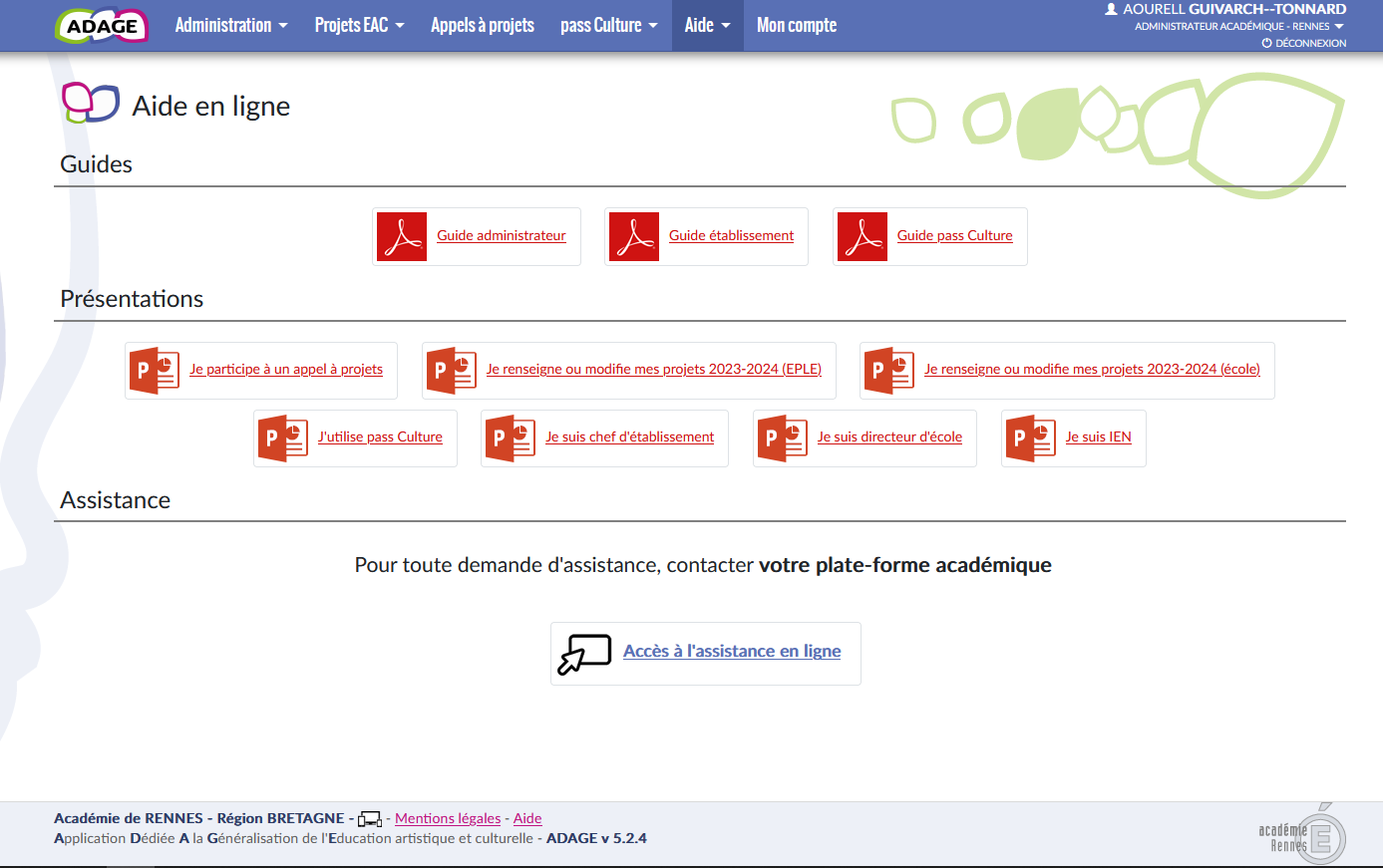 Il existe un onglet « Aide » directement dans Adage, avec, notamment, des supports dédiés aux profils spécifiques : 
« Je suis chef d’établissement »

Et également par types de besoins :
« Je participe à un appel à projets »
« Je renseigne mes projets » 
« J’utilise pass Culture »
13
23/05/2024
Délégation régionale académique à l’éducation artistique et culturelle
Mission régionale académique éducation au développement durable
Cellule académique Recherche, développement, innovation, expérimentation
Des supports conçus pour les usagers
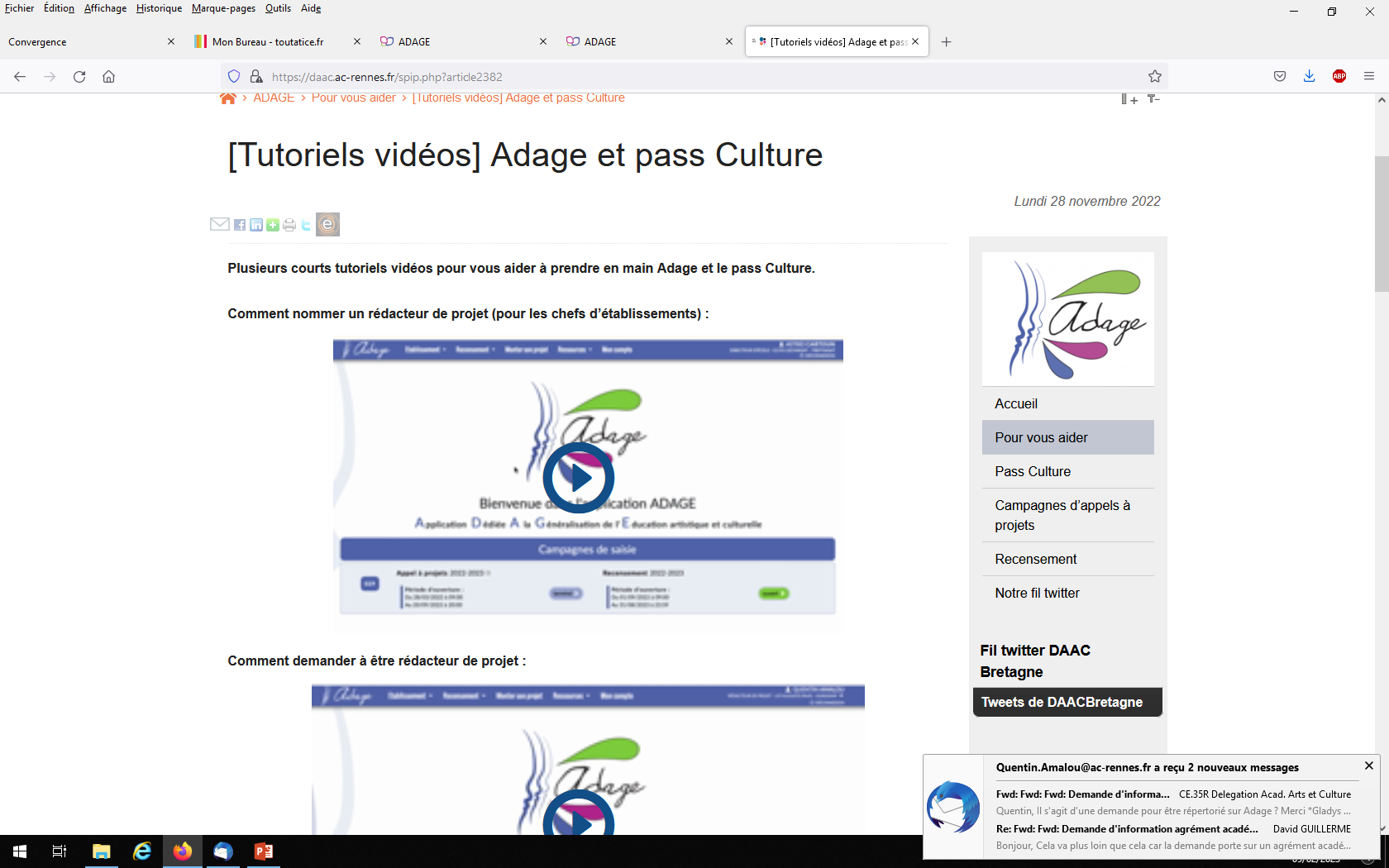 La DRAEAC produit des outils et ressources (tutoriels vidéo notamment) concernant Adage et le pass Culture, qui sont mis en ligne sur son site
https://daac.ac-rennes.fr/spip.php?rubrique276

Le vadémécum de la part collective du pass Culture est disponible sur Éduscol
 https://eduscol.education.fr/document/42958/download?attachment

Pour toute question ou besoin d’assistance, l’accompagnement technique de la DRAEAC passe par la plateforme Amigo.
14
23/05/2024
Délégation régionale académique à l’éducation artistique et culturelle
Mission régionale académique éducation au développement durable
Cellule académique Recherche, développement, innovation, expérimentation
La mission régionale académique EDD
Chef de la mission : David Guillerme				Experts associés :Adjointe au chef de la mission : Héloïse Carré-Guillery			Nicolas Le Luherne : IA IPR Lettres-HistoireConseillère académique : stephanie.didot@ac-rennes.fr			Philippe Cherel : IA IPR Histoire Géographie		Cheffe de projet de stratégie de déploiement Adage et pass Culture, évaluation EAC-EDD :			Aourell Guivarch-Tonnard		Animatrice des espaces pédagogiques numériques : 					Sophie.dalibot@ac-rennes.fr 
Coordonnateurs départementaux EDD				Professeures relais Mer et Education 22 Guillaume.le-Cam1@ac-rennes.fr				22 Emilie.Cadieu@ac-rennes.fr 29 Julien.bouzeloc@ac-rennes.fr					29 Kristen.Wagmann@ac-rennes.fr 35 Soazig.le-berre@ac-rennes.fr 					35 Sophie.lucas1@ac-rennes.fr 56 Aline.boulc-h@ac-rennes.fr					56 mariem.mathieu@ac-rennes.fr
15
23/05/2024
Délégation régionale académique à l’éducation artistique et culturelle
Mission régionale académique éducation au développement durable
Cellule académique Recherche, développement, innovation, expérimentation
Merci !
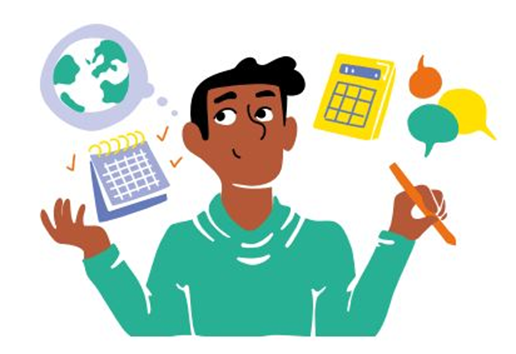 L’équipe académique EDD reste à votre disposition
16
23/05/2024